Seasons. 			Weather. 							Clothes.
11
Phonetic exercise:
[i:] – leaves, mittens, jeans
[ʌ] – sunglasses, gloves 
[ɛ:] – skirt, shirt, T-shirt
[z] – trousers
[Ɔ:] – storm, warm, walk, strong
degrees centigrade 
above zero
 below zero
 hot and sunny 
 warm and dry 
 windy and cloudy 
 wet and foggy
 snowy and frosty 
 freezing and slippery 
 chilly and rainy  
 thunderstorm 
 lightning 
To be careful in the streets
To swim and sunbathe
As you know the weather in different seasons is various. Read and translate the word-combinations which will help you to do different tasks:
seasons and weather 
 different parts of the world 
 changeable weather 
 a strong wind 
 high temperature 
 wet climate 
Various climate
 frosty morning 
 dry summer 
 a rainy day 
 to rain heavily outside
Heavy showers
Read the poem, guess the season
This is a season
 when nights are short.
And children are full 
of fun and sport.
Playing and swimming all day long 
Will make them
 healthy and strong.
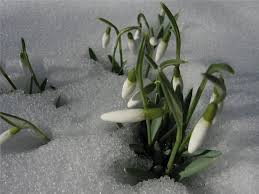 This is a seasonWhen mornings are dark,And birds do not singIn the forests and parks.
This is the seasonWhen children ski,
Play snowballs and dance 
round the New Year Tree.
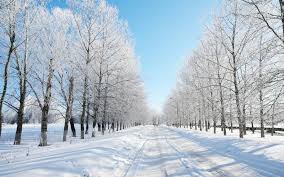 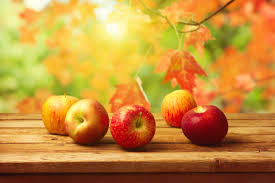 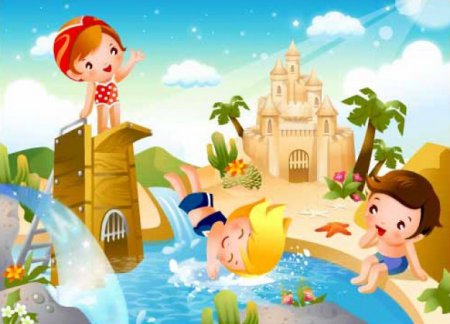 This is a season
When snowdrops bloom,
When nobody likes 
To be in the room.
This is a season
When birds make their nests;
This is a season
We all like best.
This is a season when fruit is sweet,
This is a season when school friends meet,
         When noisy and gay, and brown in the sun,
     With their books and bags to school they runThis is a season when leaves fall down
Red, orange, yellow, brown.
Watch a video ‘Weather and Clothes’ then read short texts and name the season:
It’s raining heavily and it’s windy. The trees are yellow, red and green. We put on our raincoats, boots and take umbrellas. 
It’s hot and sunny. The trees are green and there are a lot of flowers everywhere. We put on T-shirts, skirts and shorts. We wear sandals on our feet. We like swimming and riding bikes. 
It’s cold, slippery and windy. It often snows. We put on warm coats, jackets, hats and mittens. We go skating, skiing and sledging.
It’s warm and sunny. It sometimes rains. There are small green leaves in the trees. You can see the first flowers in the forests and in the gardens. We put on sweaters, jeans, trainers and shoes.
There is no bad weather, there is bad clothes.
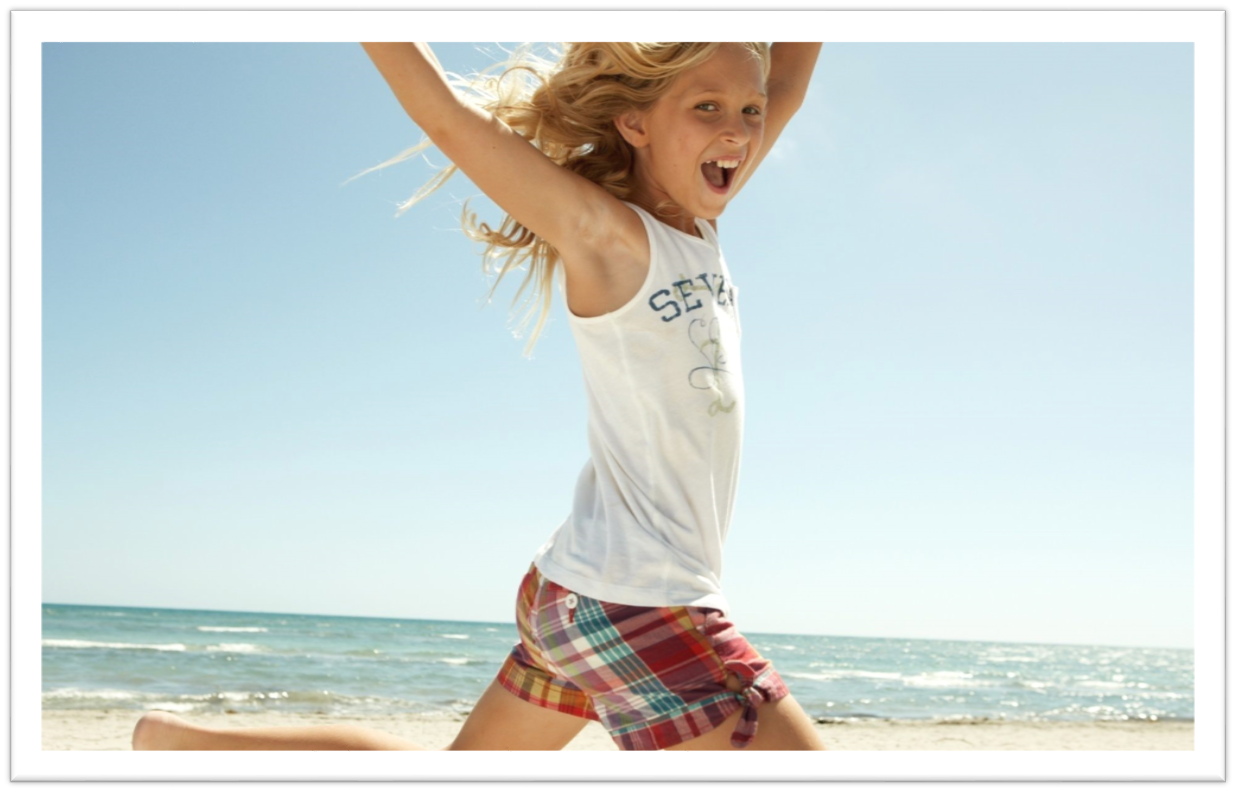 When it’s hot and sunny, I put on my light dress, shorts or T-shirts, sandals or flip-flops. I never forget about my cap and sunglasses.
When it’s ____, I put on ____.
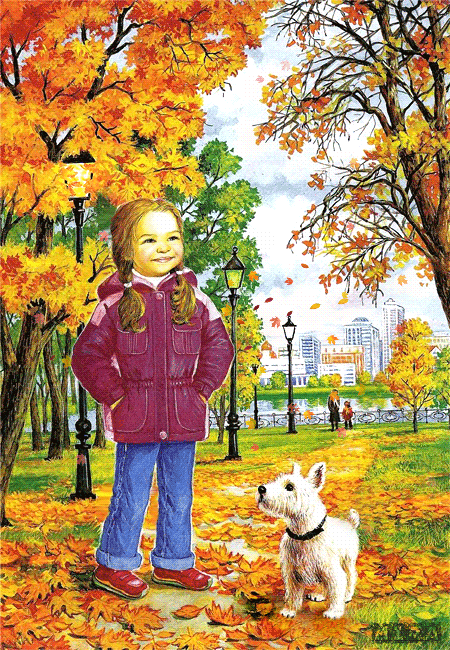 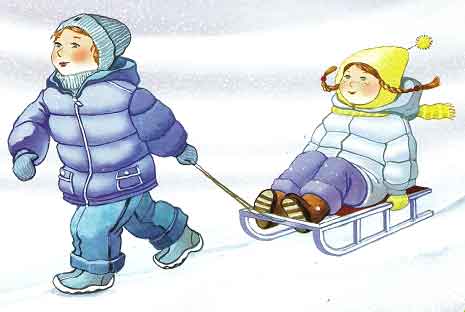 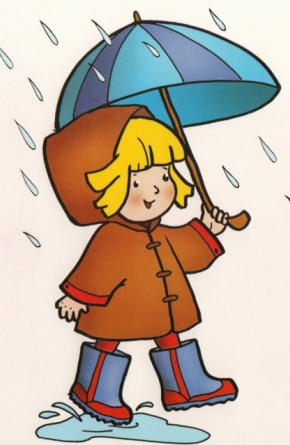 Answer the questions:
How many seasons are there in a year?
What are they?
How many months are there in a year?
What are winter (spring / summer / autumn) months?
What is the weather like in ___?
It’s ____ in ____.
What can you do in ___?
Tell about your favourite season.
Use the words from the box to fill in the gaps: boots / tracksuit / pyjamas /swimsuit / trainers / slippers /swimming trunks / gloves
When we go to swim in the river or in the sea, girls put on a _________ and boys put on _____________. 
When Peter goes to play football, he puts on a ________ and _______. 
When I come home, I put on _______ on my feet. 
When Ann’s hands are cold, she puts on her ______.
When the weather is rainy or cold Jim puts on ______ on his feet. 
We put on ________ when we go to bed.
swimming trunks
swimsuits
tracksuit
trainers
slippers
gloves
boots
pyjamas
Check your hometask. Ex.1, p.165
What do you wear at school?
What don’t you wear?
What does your father usually wear at work?
What doesn’t he wear at home?
What does your mum like to wear at home?
What doesn’t she like to wear at home?
Weather forecast reports.
So it’s time for the weather report. There are different kinds of weather all around the world. This is because different places have different climates. Let’s see what the weather is like around the world today. Imagine that you are journalists. 
Don’t forget about grammar!
The Present Continuous Tense 
___ am / is / are (not) + Ving
Look!
Listen!
now
Hi! I am ___. 
I’m from ___. 
It’s ___. 
The temperature is ___.
I’m wearing a ___. 
I have got ___.
I’m going to ___.
London, +12, chilly / wind
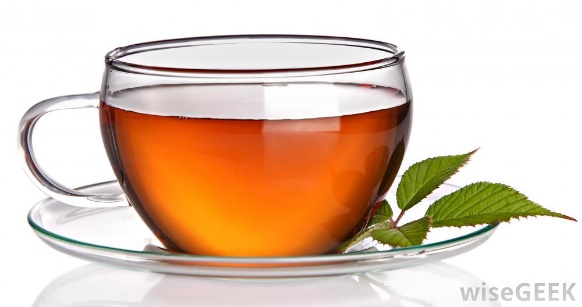 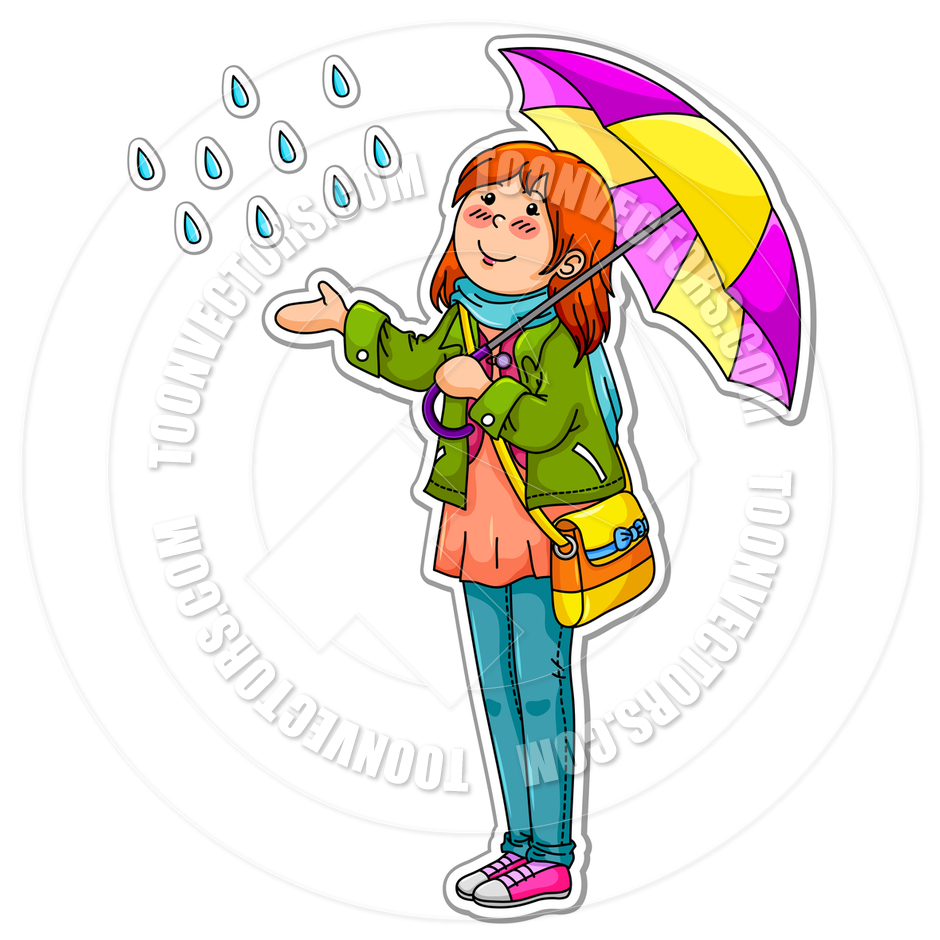 Hi! I am ___. 
I’m from ___. 
It’s ___. 
The temperature is ___.
I’m wearing a ___. 
I have got ___.
I’m going to ___.
Los Angeles, +27, hot/ sun
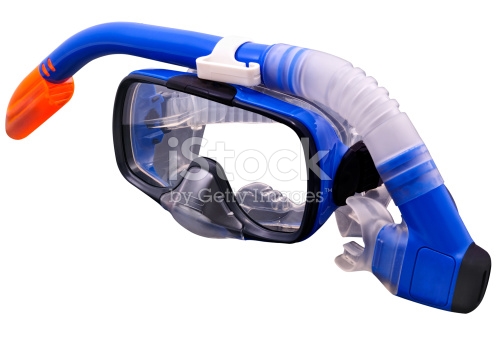 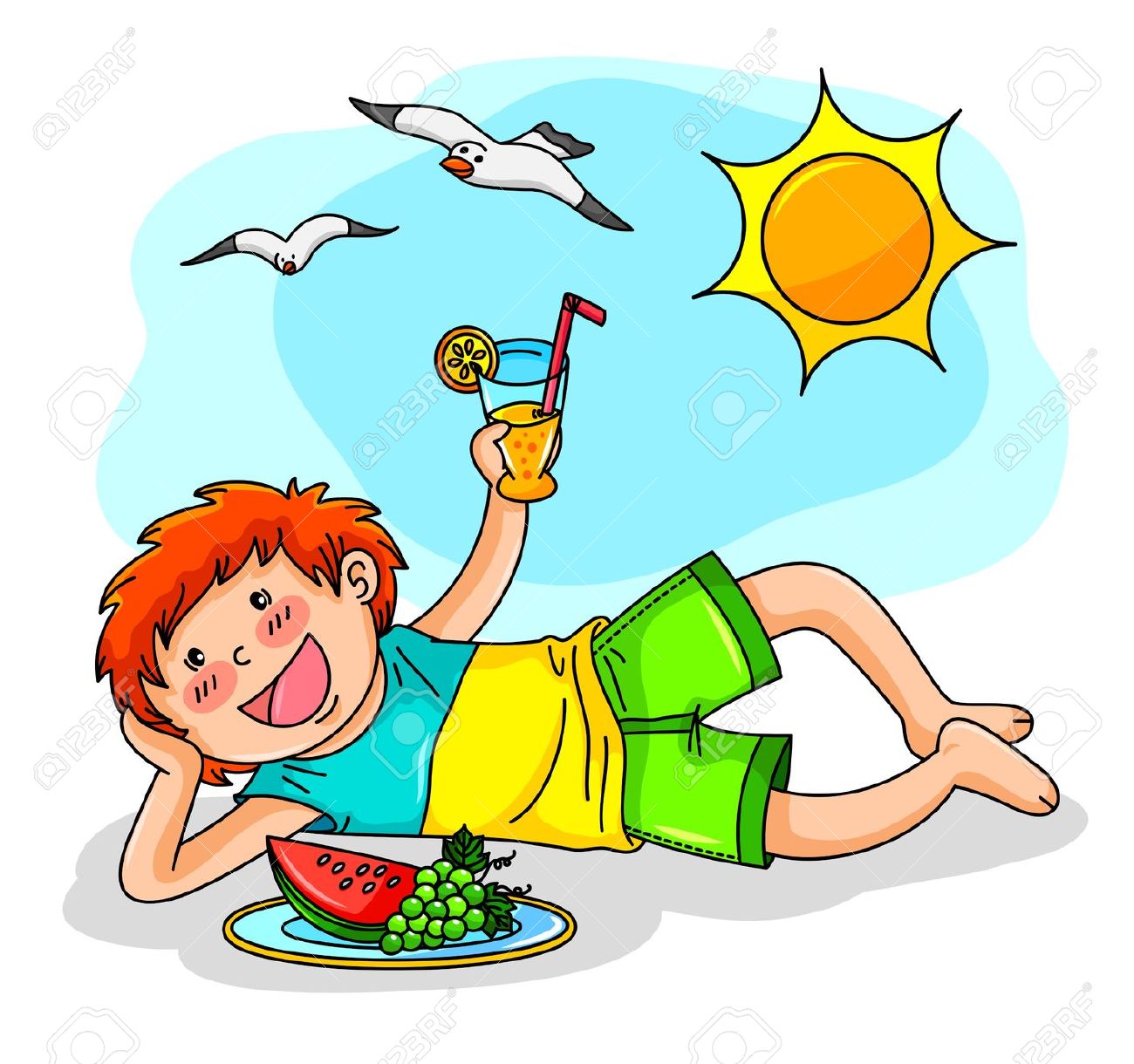 Hi! I am ___. 
I’m from ___. 
It’s ___. 
The temperature is ___.
I’m wearing a ___. 
I have got ___.
I’m going to ___.
Oslo, -7, cold
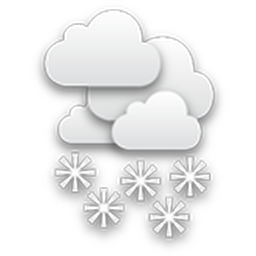 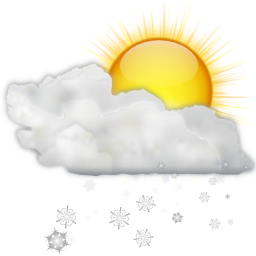 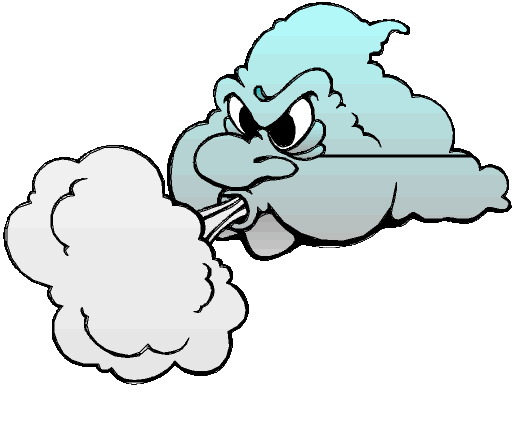 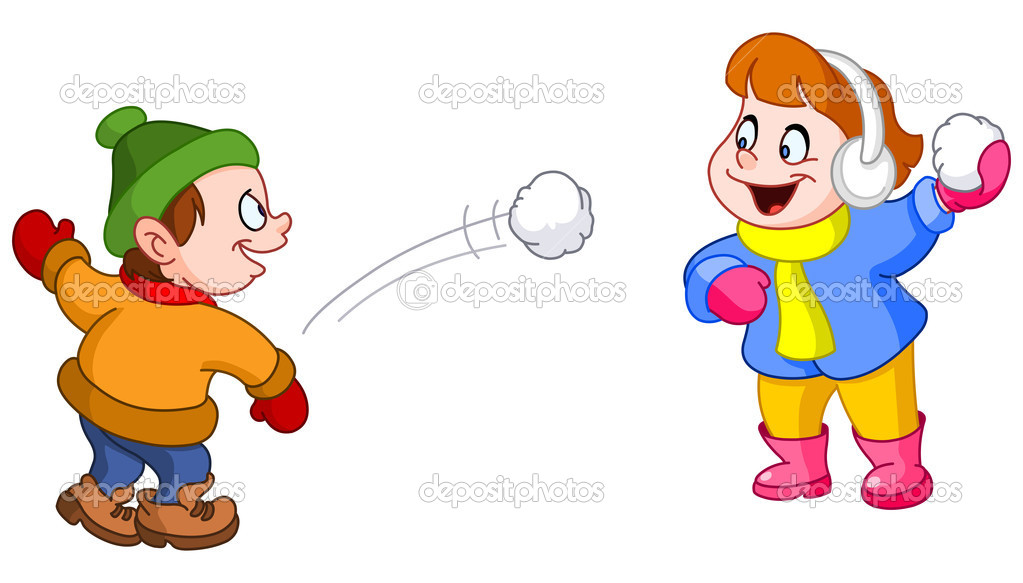 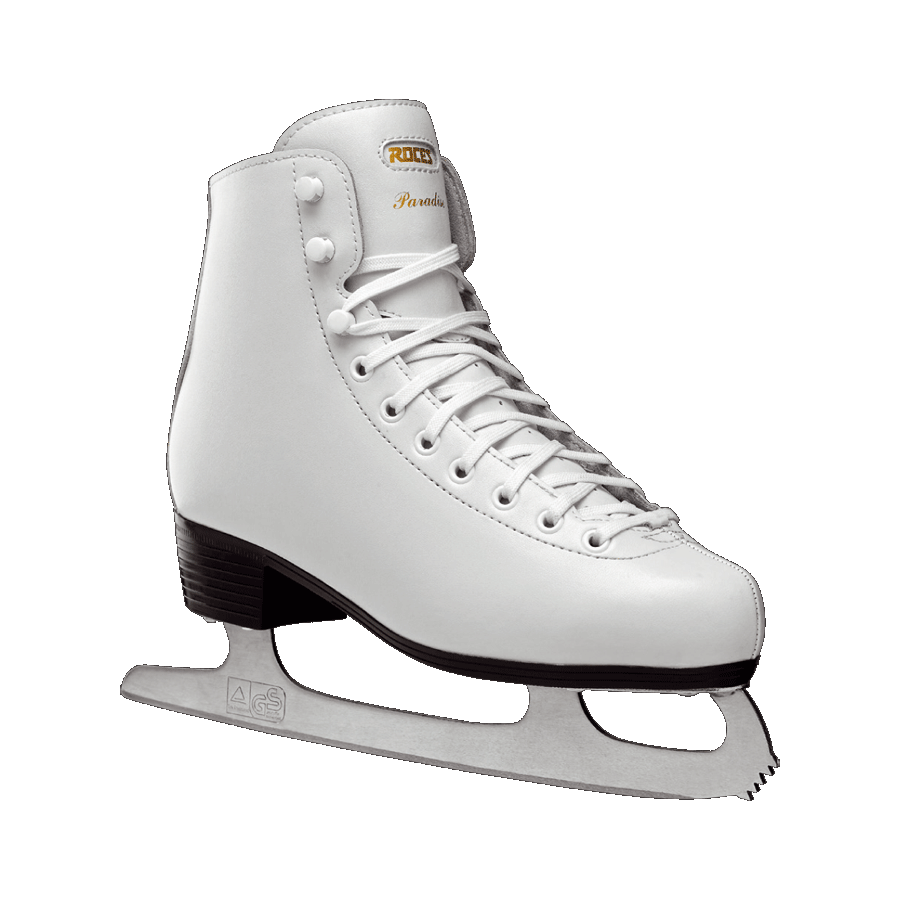 At our last lesson we read Alina’s letter. This is Jill’s answer. Read and answer his questions.
Dear Alina,
	Greetings from Australia! Thank you for your letter.
	Today is Saturday. It’s a holiday. I don’t go to school on Saturdays and Sundays.
	It’s rainy and cloudy today. But it isn’t windy. It’s warm. I like such weather. I am listening to music and writing a letter. My dad is reading a newspaper. My mother is cooking in the kitchen now. 
	My brother Jim is repairing his walkman. My dog Rex is not sleeping, it’s playing with his toy bone.
	And, what is the weather like now? What are you doing?
	Write back.
	Your friend, 
___________________
Make short dialogues:
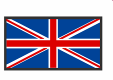 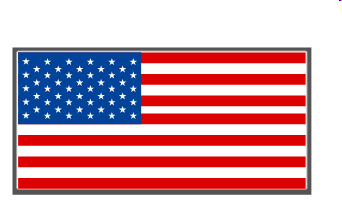 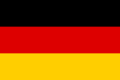 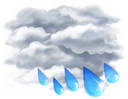 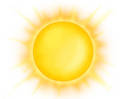 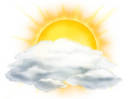 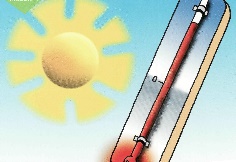 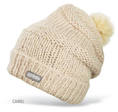 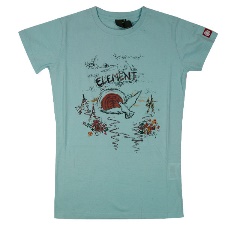 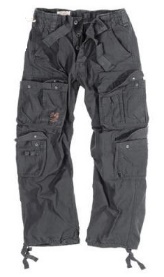 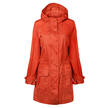 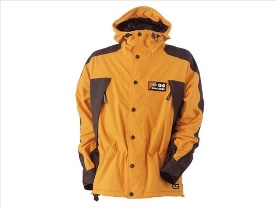 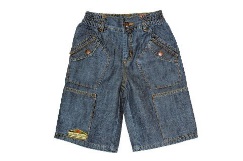 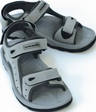 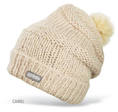 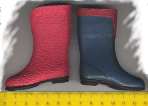 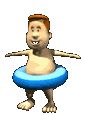 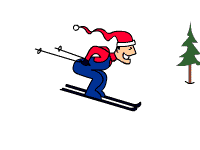 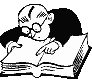 Home work:
Ex.6, p.167 – make a project work.